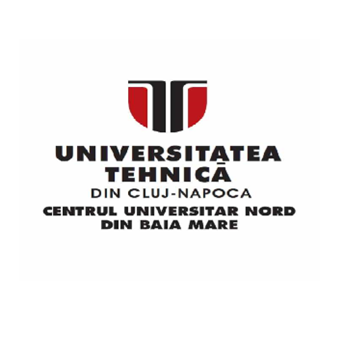 UNIVERSITATEA TEHNICĂ DIN CLUJ-NAPOCA
CENTRU UNIVERSITAR NORD DIN BAIA MARE
FACULTATEA DE ȘTIINȚE
SPECIALIZAREA ECONOMIA FIRMEI
STUDIU APLICATIV AL CALCULULUI IMPOZITULUI PE MICROÎNTREPRINDERI LA SC DECONCAVA SRL
ÎNDRUMĂTOR ȘTIINȚIFIC
DR. EC. PLEȘA IOANA LAVINIA
ABSOLVENT
IUGA MARIA-ANCUȚA
2025
Cuprins
INTRODUCERE
1. Considerente generale privind persoanele juridice care aplică regimul de impozitare pe veniturile microîntreprinderilor
	1.1 Noțiuni generale
	1.2 Cotele de impozitare
	1.3 Baza de impozitare
	1.4 Ieșirea din sistemul de impunere pe veniturile microîntreprinderilor
	1.5 Obligații declarative și de plată
	1.6 Bonificații pentru creșterea capitalurilor pozitive
2. Studiu de caz privind calculul impozitului și completarea declarației la SC DECONCAVA SRL
	2.1 Descrierea societății
	2.2 Evoluția veniturilor și cheltuielilor la SC DECONCAVA SRL
	2.3 Calculul impozitului pe venitul microîntreprinderilor
	2.4 Declararea și plata impozitului pe venitul microîntreprinderilor
CONCLUZII
BIBLIOGRAFIE
Page 2
Prezentarea societății SC DECONCAVA SRL
SC DECONCAVA SRL își desfășoară activitatea principală în domeniul prelucrării lemnului, achiziționat atât prin intermediul Regiei Naționale a Pădurilor (ROMSILVA), cât și de la alți furnizori de semifabricate. Produsul final rezultat din acest proces este reprezentat de peleți, care sunt livrați către compania SAMSUNG. 

	Un alt client important al firmei este SC PLIMOB SA, recunoscută la nivel mondial pentru producția de scaune.

	Pe lângă activitatea de bază, firma desfășoară și servicii de transport rutier de mărfuri, asigurând în special livrarea peleților către partenerii SAMSUNG și PLIMOB, iar la întoarcere, utilizează capacitatea de transport pentru a aduce materiale de construcții.
Page 3
EVOLUȚIA VENITURILOR ȘI CHELTUIELILOR LA SC DECONCAVA SRL
Pe baza datelor prezentate în tabelul alăturat, se poate evidenția evoluția veniturilor și cheltuielilor totale ale societății SC DECONCAVA SRL în intervalul 2020–2023.
	 În această perioadă, profitul a cunoscut variații de la un an la altul, dar s-a menținut, per ansamblu, pe o traiectorie ascendentă.
Page 4
Examinarea valorilor absolute ale veniturilor și cheltuielilor realizate de SC DECONCAVA SRL în intervalul 2020–2023 indică o activitate economică relativ stabilă, caracterizată de un trend general ascendent, urmat de o perioadă de consolidare în ultimul an al perioadei analizate.
	Atât veniturile, cât și cheltuielile totale au înregistrat o creștere constantă în perioada 2020–2022, însă în anul 2023 s-a observat o diminuare. Această scădere poate fi asociată cu o posibilă reducere a cererii pe piață, influențe economice externe sau ajustări strategice implementate la nivelul societății.
Figura 1: Evoluția veniturilor și cheltuielilor la SC DECONCAVA SRL
Page 5
Graficul prezentat evidențiază evoluția profitului brut al întreprinderii pe parcursul anilor 2020–2023. 
	În 2020, societatea a înregistrat un nivel satisfăcător al profitului brut, în jur de 53.000 lei. Anul 2021 a adus o creștere semnificativă a performanței economice, cu un profit de aproximativ 63.000 lei. 
	În 2022, însă, s-a constatat o scădere pronunțată a profitului, până la circa 33.000 lei, posibil ca urmare a reducerii cererii sau a majorării costurilor operaționale. 
	Totuși, în anul 2023, compania a demonstrat o capacitate de redresare financiară, atingând un profit brut de 60.000 lei. Evoluția graficului denotă, pe termen mediu, o tendință pozitivă și o adaptabilitate crescută la condițiile economice fluctuante.
Figura 2: Evoluția profitului brut la SC DECONCAVA SRL
Page 6
Conform graficului prezentat, numărul total de angajați ai societății s-a menținut relativ constant în perioada 2020–2022, înregistrând o ușoară creștere de la 10 la 12 salariați în anul 2022. 
	În toți acești ani, personalul a fost angajat exclusiv cu normă întreagă, neexistând contracte de muncă cu timp parțial. În anul 2023, însă, se observă o reducere semnificativă a personalului, numărul angajaților scăzând la cinci, menținându-se totodată regimul contractual de normă întreagă. 
	Această diminuare a efectivului de personal poate fi explicată prin măsuri de optimizare a resurselor umane sau ca reacție la dificultăți economice întâmpinate de companie.
Figura 3: Evoluția numărului de angajați la SC DECONCAVA SRL
Page 7
EVOLUȚIA CHELTUIELILOR/VENITURI LA SC DECONBCAVA SRL
SC DECONCAVA SRL a evidențiat, în intervalul 2020–2023, o gestionare eficientă a raportului cheltuieli/venituri, menținând în mod constant valorile acestuia sub pragul de 1.
	 Acest aspect reflectă o capacitate ridicată de control al costurilor și o activitate economică profitabilă pe întreaga perioadă analizată.
Page 8
ANALIZA VENITURILOR IMPOZABILE ȘI NEIMPOZABILE ȘI COTA DE IMPOZITARE APLICABILĂ LA SC DECONCAVA SRL
Pe parcursul întregii perioade analizate, toate veniturile înregistrate au fost impozabile, ceea ce indică absența unor scutiri fiscale sau a surselor de venit exceptate de la impozitare.
În perioada 2020–2023, societatea a aplicat constant cota de impozitare de 1%, întrucât a respectat criteriile legale pentru regimul fiscal al microîntreprinderilor.
Page 9
CALCULUL IMPOZITULUI TRIMESTRIAL
Aceste tabele ilustrează veniturile înregistrate și impozitul aferent unei microîntreprinderi în perioada 2022–2023, structurate pe trimestre. Toate veniturile au fost impozabile, iar impozitul a fost calculat aplicând cota de 1%, conform prevederilor fiscale valabile în acea perioadă.
Deși veniturile totale din 2023 au fost inferioare celor din 2022, a doua jumătate a anului indică o tendință pozitivă, sugerând o eficientizare a activității și o adaptare sporită la condițiile economice.
Page 10
SITUAȚIA IMPOZITULUI PE ÎNTREAGA PERIOADĂ ANALIZATĂ
Tabelul acesta evidențiază evoluția veniturilor impozabile și a impozitului aferent în perioada 2020–2023, în cazul unei microîntreprinderi care a aplicat cota unică de impozitare de 1%, conform legislației fiscale în vigoare. 
	Pe parcursul celor patru ani analizați, veniturile impozabile cumulate ale microîntreprinderii au însumat 6.588.362 lei, iar valoarea totală a impozitului achitat a fost de 65.883 lei.
Aceste rezultate reflectă o stabilitate fiscală relativ constantă a entității, evidențiind o capacitate bună de conformare la regimul de impozitare aplicabil microîntreprinderilor.
Page 11
CALENDAR DE DECLARARE ȘI PLATĂ A IMPOZITULUI
Tabelul alăturat pune în evidență succesiunea termenelor de declarare și plată aferente anului fiscal 2023, în contextul utilizării Declarației 100 de către microîntreprinderi. 
	Datele sunt organizate pe trimestre și oferă o prezentare clară a perioadelor de raportare, precum și a termenelor limită până la care formularul trebuie transmis către autoritățile fiscale. 
	Această structurare facilitează înțelegerea obligațiilor fiscale periodice ale contribuabilului.
Page 12
CONCLUZII
În urma analizei detaliate a indicatorilor financiari și a dinamicii economice a societății, se poate concluziona că intervalul 2020–2023 a constituit o perioadă marcată de transformări semnificative, atât la nivel strategic, cât și operațional. 
Această etapă a fost definită de adaptări constante la condițiile de piață și de inițiative susținute de îmbunătățire a performanței.
Societatea a evidențiat o capacitate notabilă de adaptare la condițiile economice aflate în continuă schimbare, fapt confirmat de redresarea semnificativă înregistrată în anul 2023. 
Această evoluție pozitivă sugerează existența unui management eficient și a unor mecanisme operaționale solide, capabile să susțină reziliența organizațională și să răspundă prompt provocărilor pieței.
Page 13
Page 14